Pathways
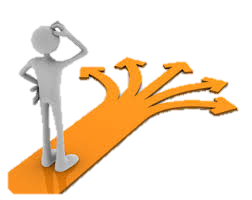 Jacob koza
Graph theory
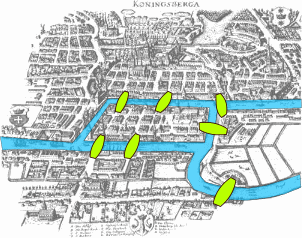 Adv. Calc. project

Trials and tribulations

Learning process
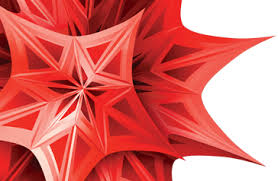 College Paths
Applying graph theory

Mathematica Coding

Shortest path
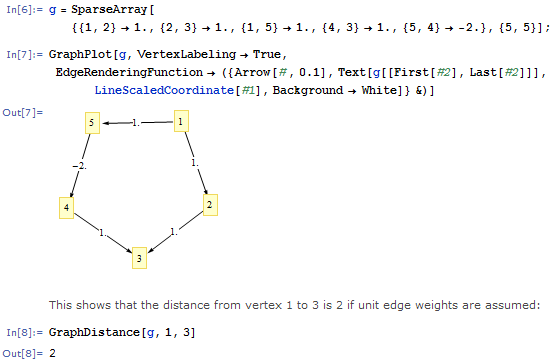 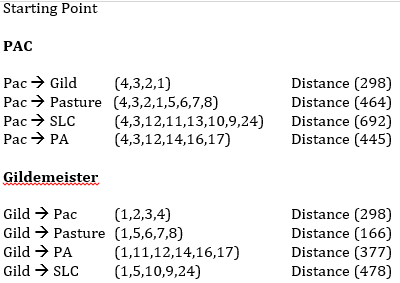 Data
Notice paths 18 and 19 are not used
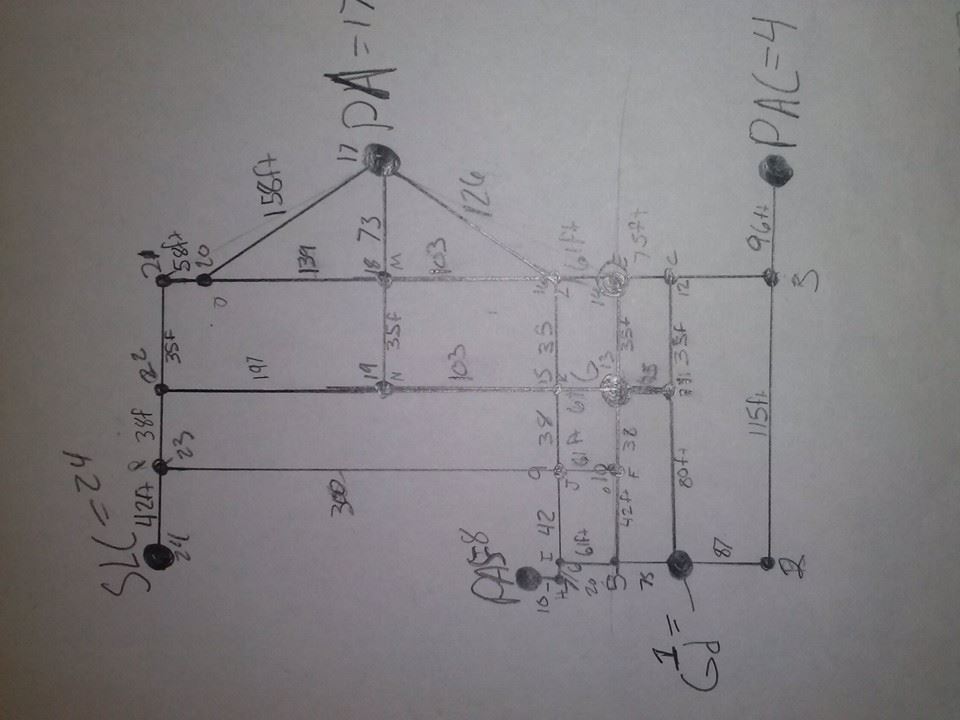 Conclusion
Pathways

Possible applet